1790 US Federal CensusJohnston County, North Carolina
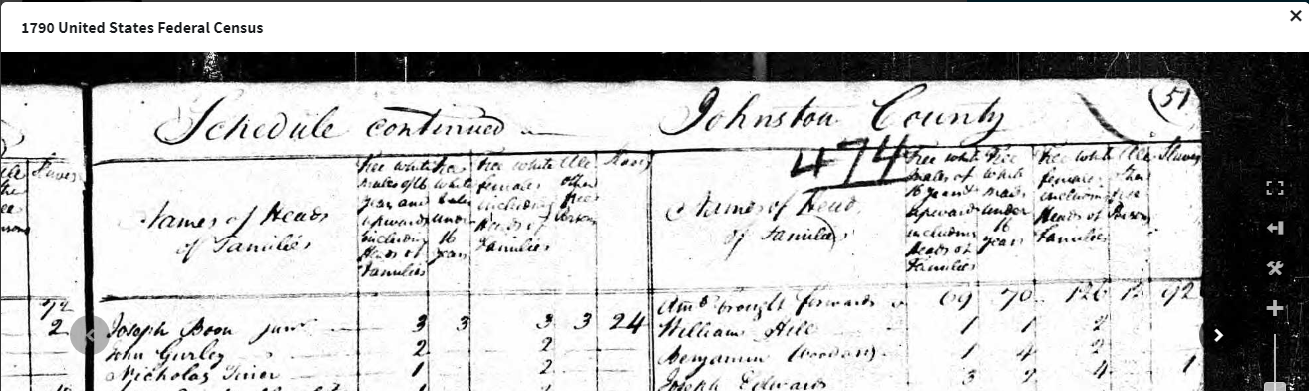 The six inquiries in 1790 called for the name of the head of the family and the number of persons in each household of the following descriptions:
Free White males of 16 years and upward (to assess the country's industrial and military potential)
Free White males under 16 years
Free White females
All other free persons
Slaves

Under the general direction of Thomas Jefferson, the Secretary of State, marshals took the census in the original 13 States, plus the districts of Kentucky, Maine, and Vermont, and the Southwest Territory (Tennessee).

Both George Washington and Thomas Jefferson expressed skepticism over the final count, expecting a number that exceeded the 3.9 million inhabitants counted in the census.
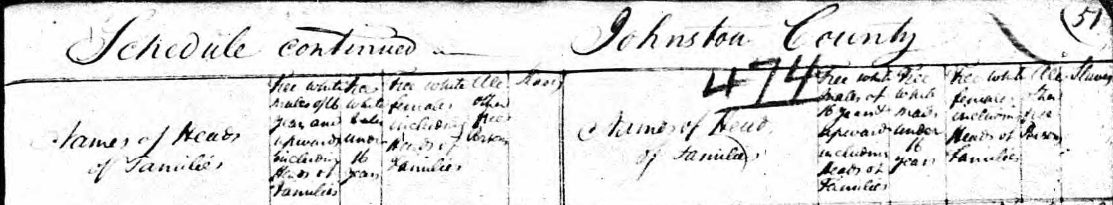 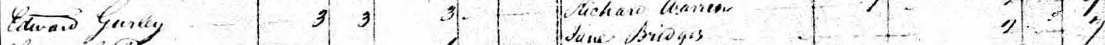